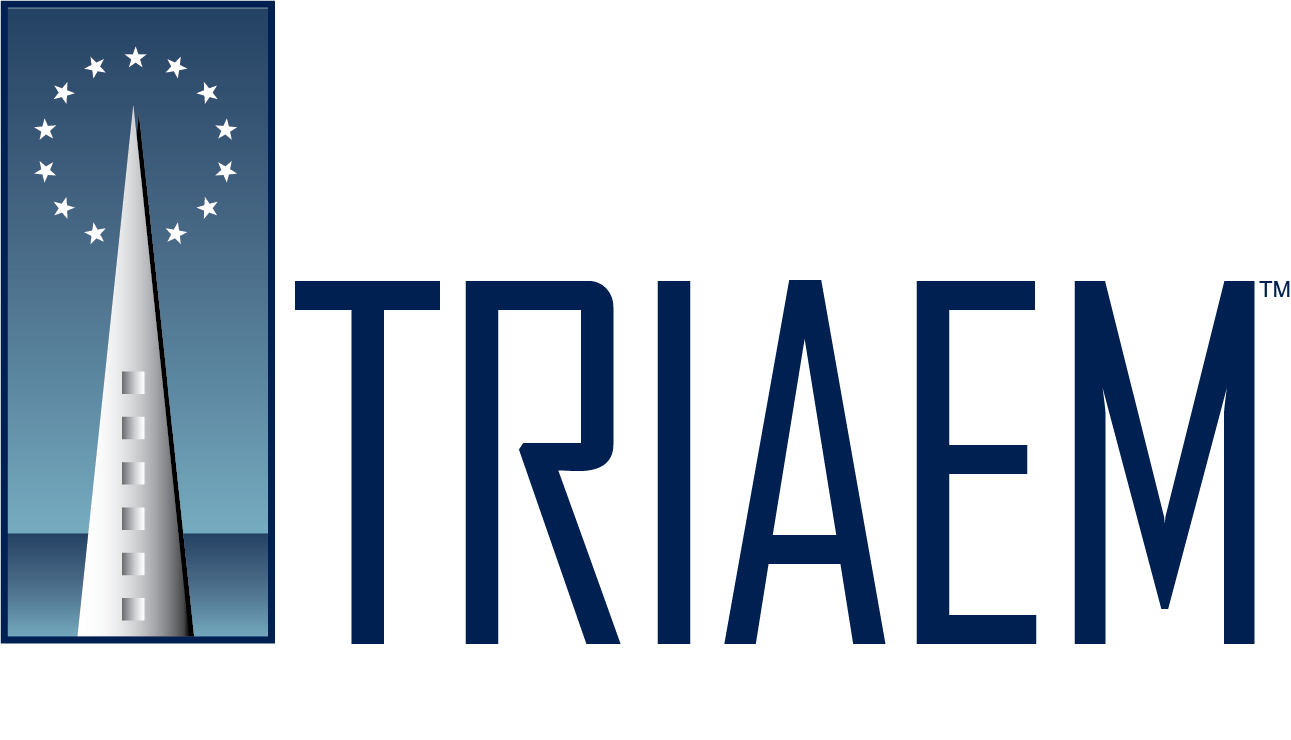 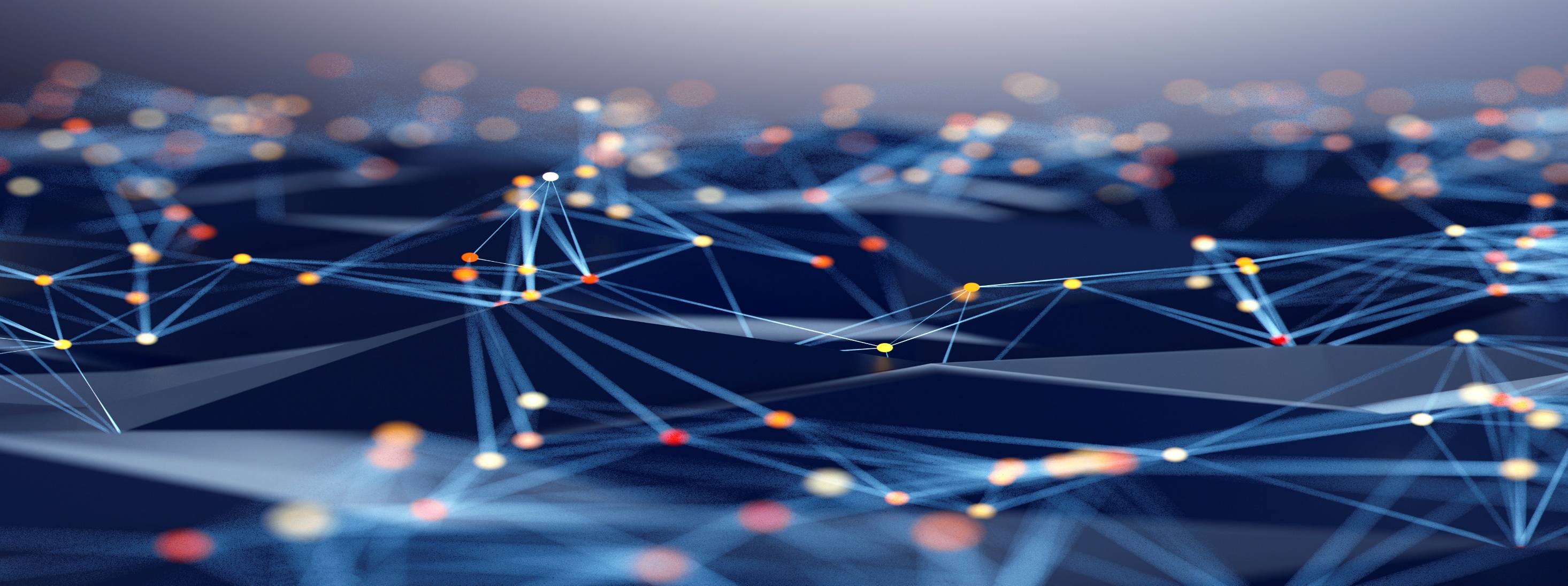 TRIAEM LLC

Corporate Capabilities Briefing

2023
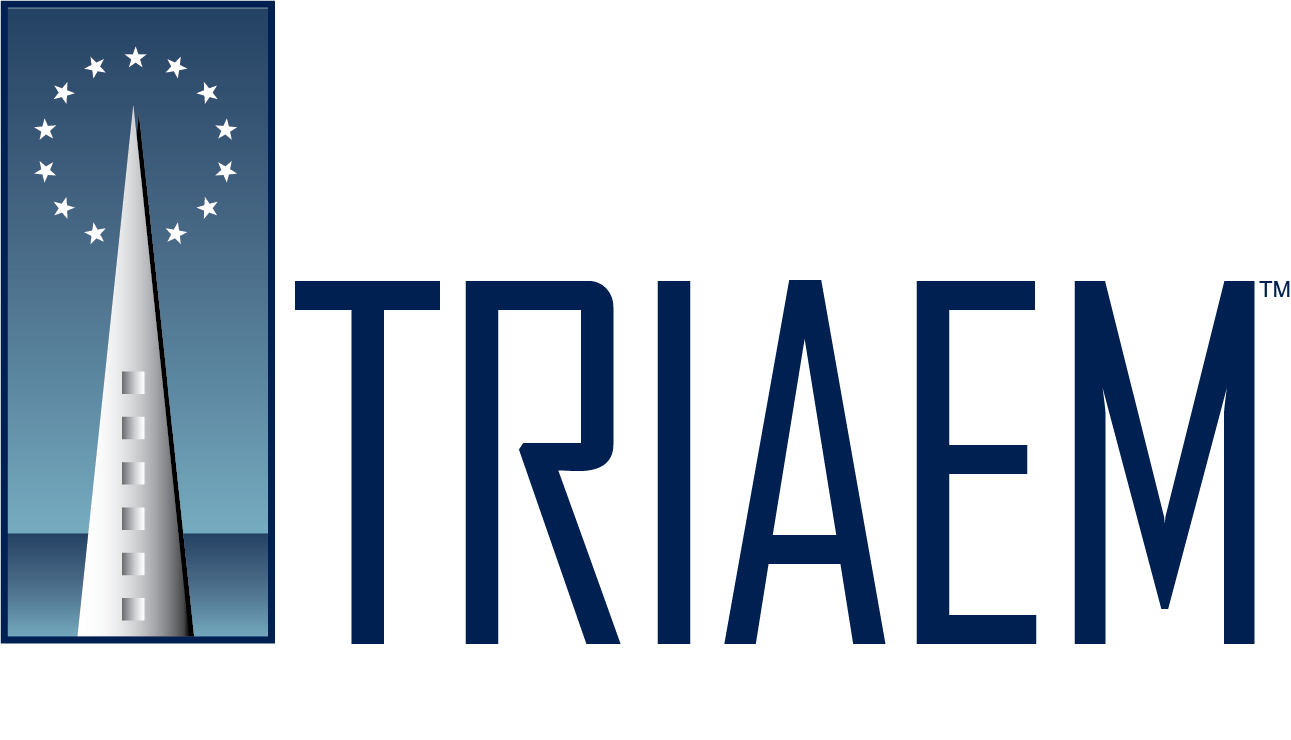 QUICK LOOK
Executive Overview
Established in 2009
Headquarters in Sterling, Virginia
Top Secret Facility Clearances (TS/FCL)
Certified exporter with the US Department of State
UEI: MHNCL5N4UFD7
CAGE: 5CYS0
Current Corporate ISO Certifications
Small Business Administration (SBA) Certified:
8(a) Program certified
EDWOSB (Economically Disadvantaged, Woman-Owned Small Business)
WOSB (Woman-Owned Small Business)
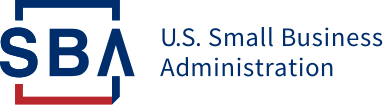 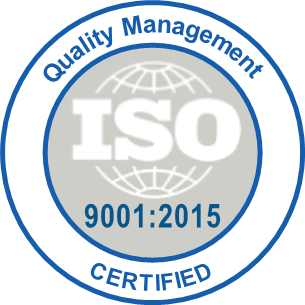 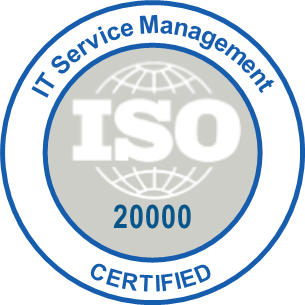 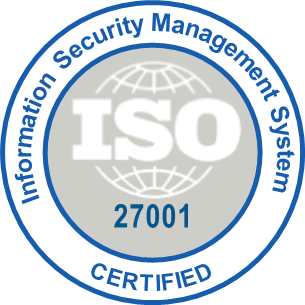 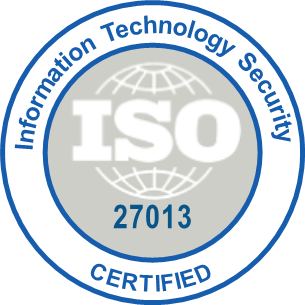 General Services Administration Schedules:
GSA MAS Schedule contractor (47QTCA19D00A5)
GSA STARS III (47QTCB22D0329)
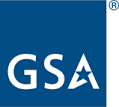 2
2
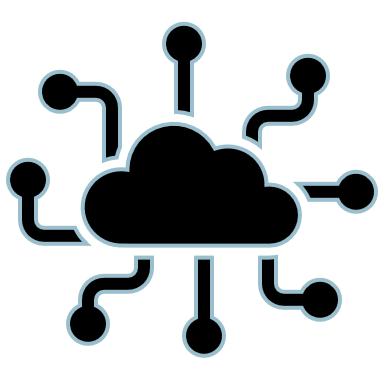 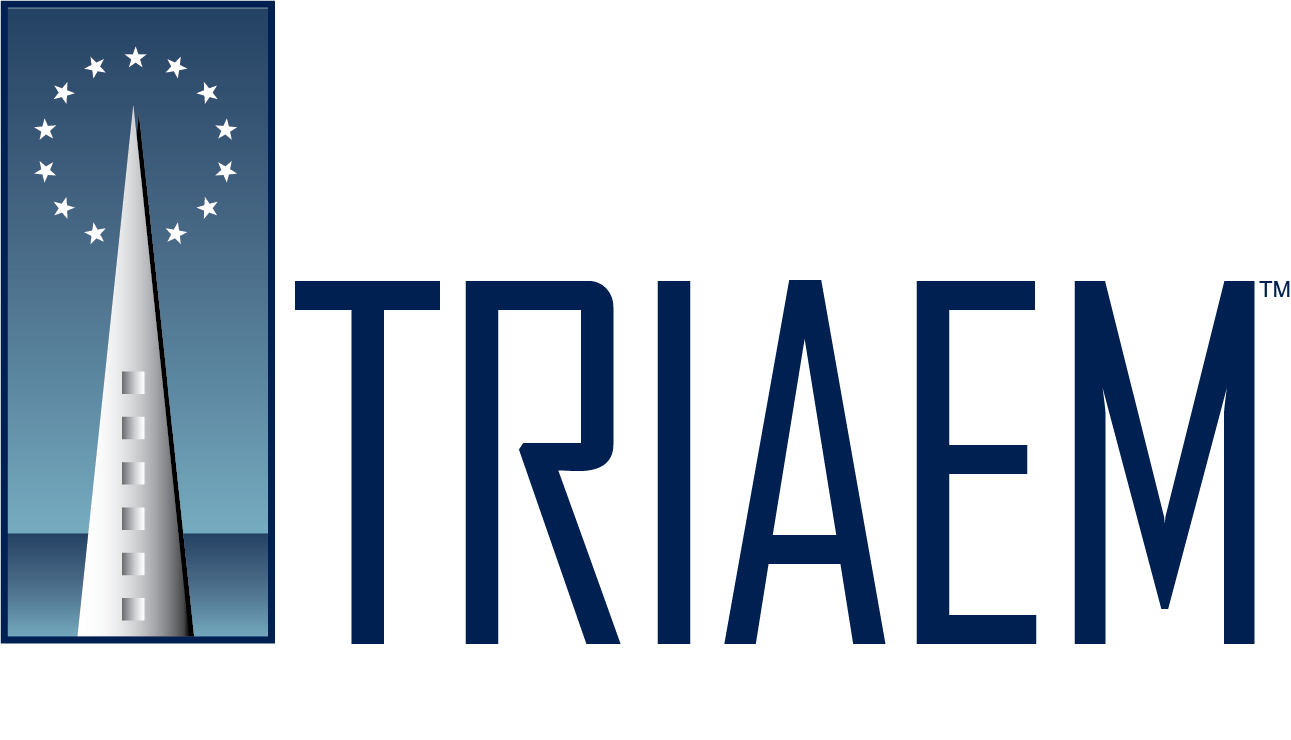 CORE COMPETENCIES
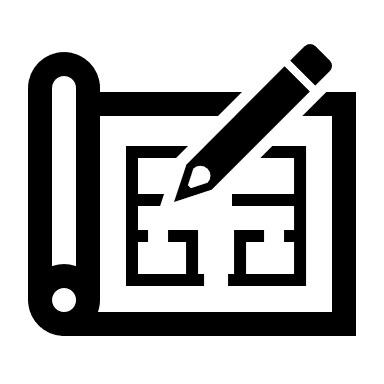 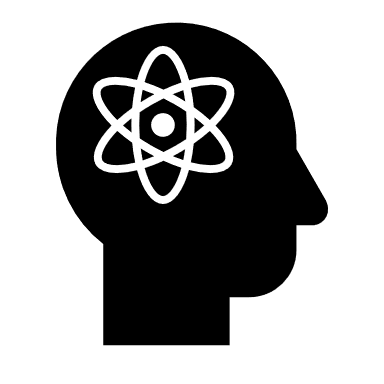 INFORMATION
TECHNOLOGY 
(IT) SYSTEMS
ANALYSIS &
SCIENCES
PLANNING
& SUPPORT
Systems Engineering & Integration
Program/Project Management
Geospatial-Intelligence Analysis
Systems Architecture
Acquisition Strategies & Planning
GEOINT Product Testing
Agile / SAFe / DevOps
Strategy, Plans, Policy
GEOINT Collections Planning
Data Management / Data Governance
Portfolio Management
Data Sciences
Cybersecurity
Risk Management
Intelligence Analysis
Testing, Verification, Validation
Linguistics & International Marketing
Target Analysis
3
TRIAEM Corporate Differentiators
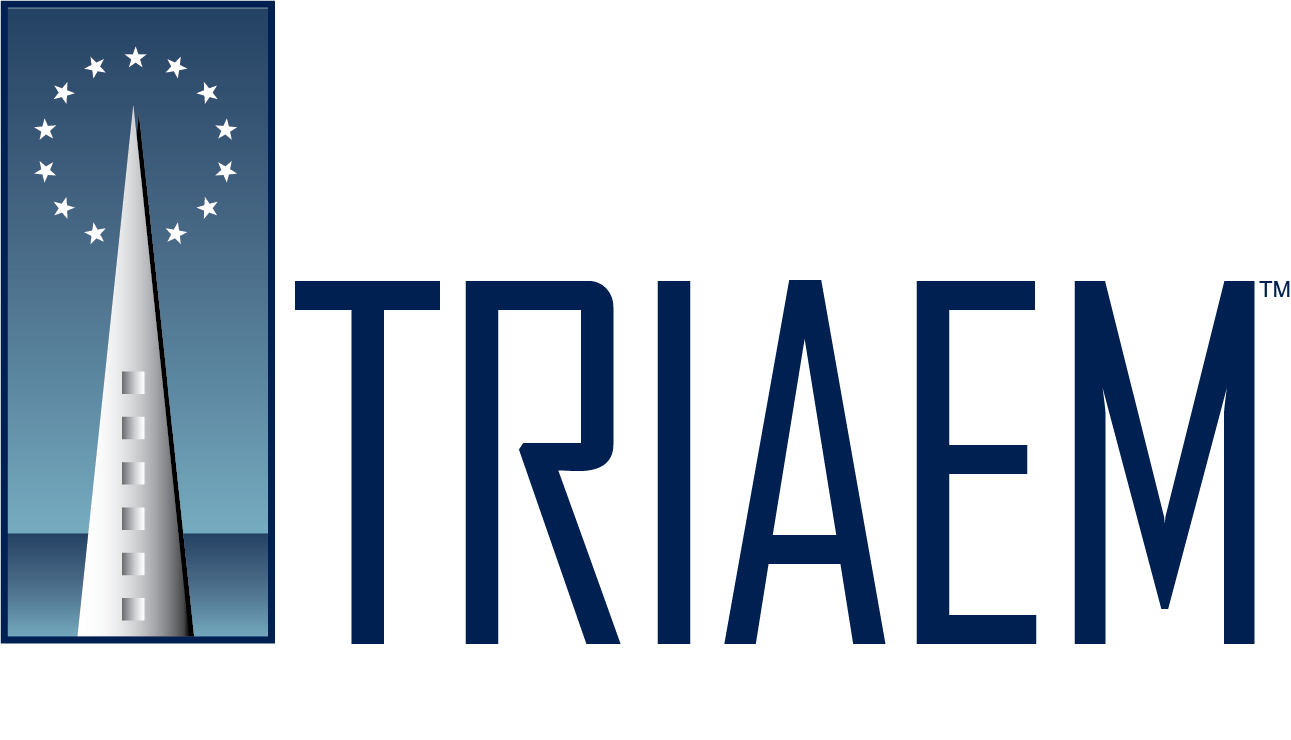 Scaled Agile 
Framework (SAFe) 
Certified 
Experts
US & Foreign Partner
Integration Support
Five-Eye (FVEY)
 n-Eye
Systems
Integration
Systems
Testing
Agile
Management
Services
TRIAEM relevant corporate capabilities
Systems
Engineering
Project/
Program
Management
Systems
Architecture
12+ years of corporate experience with:
Enterprise Systems Engineering and System Architecture, 
System Integration, 
Data Management, Standardization, and Governance
Project/Program/Portfolio Management, 
Geospatial-Intelligence (GEOINT) Analysis and Sciences
Broadcast management and content graphics
10+ years of experience working with US Intelligence Community (IC) and IC International Partners
9+ years of agile and Scaled Agile Framework (SAFe) expertise
Experience developing SAFe processes
Expertise in leading Program Increment (PI) events
66% of all TRIAEM staff are SAFe Certified (Agilists, Practitioners, Government Practitioners, Product Owner/Product Managers, Program Consultants, and/or Release Train Engineers)
Pioneered FAR and TechFAR compliant acquisitions at the National Geospatial-Intelligence Agency (NGA) in collaboration with GSA 18F
Acquisition Strategy &
Management
Enterprise
Engineering
TRIAEM
Cybersecurity
Data
Management & Governance
Foreign PartnerEngineering &
Management
Data
Science
GeospatialIntelligence
(GEOINT)
GEOINT Data
Science
Target
Analysis
GEOINT &
Imagery
Analysis
Intelligence Analysis & Sciences
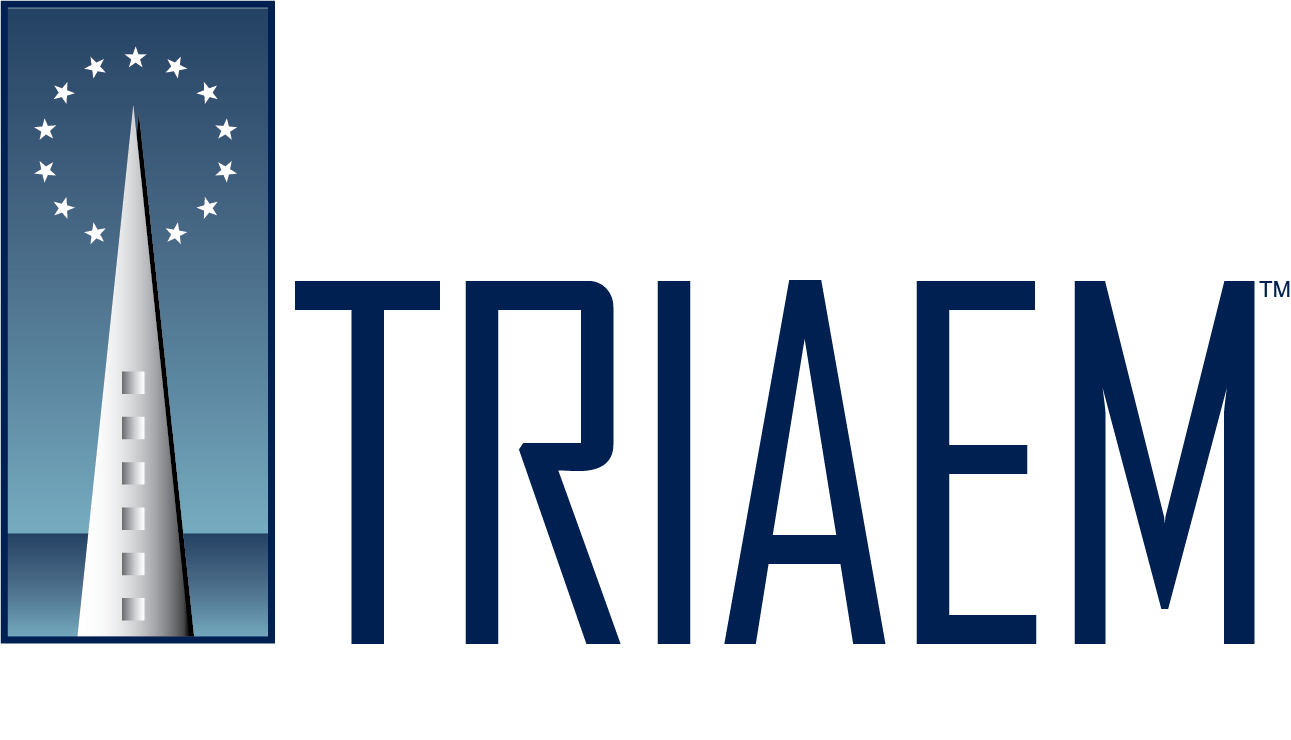 QUICK LOOK
Systems engineering and integration (SE&I) to acquire, engineer, and provide lifecycle support for capabilities needed to protect federal “.gov” domain of civilian government networks and collaborate with private sector “.com” domain to increase the security of these critical networks.
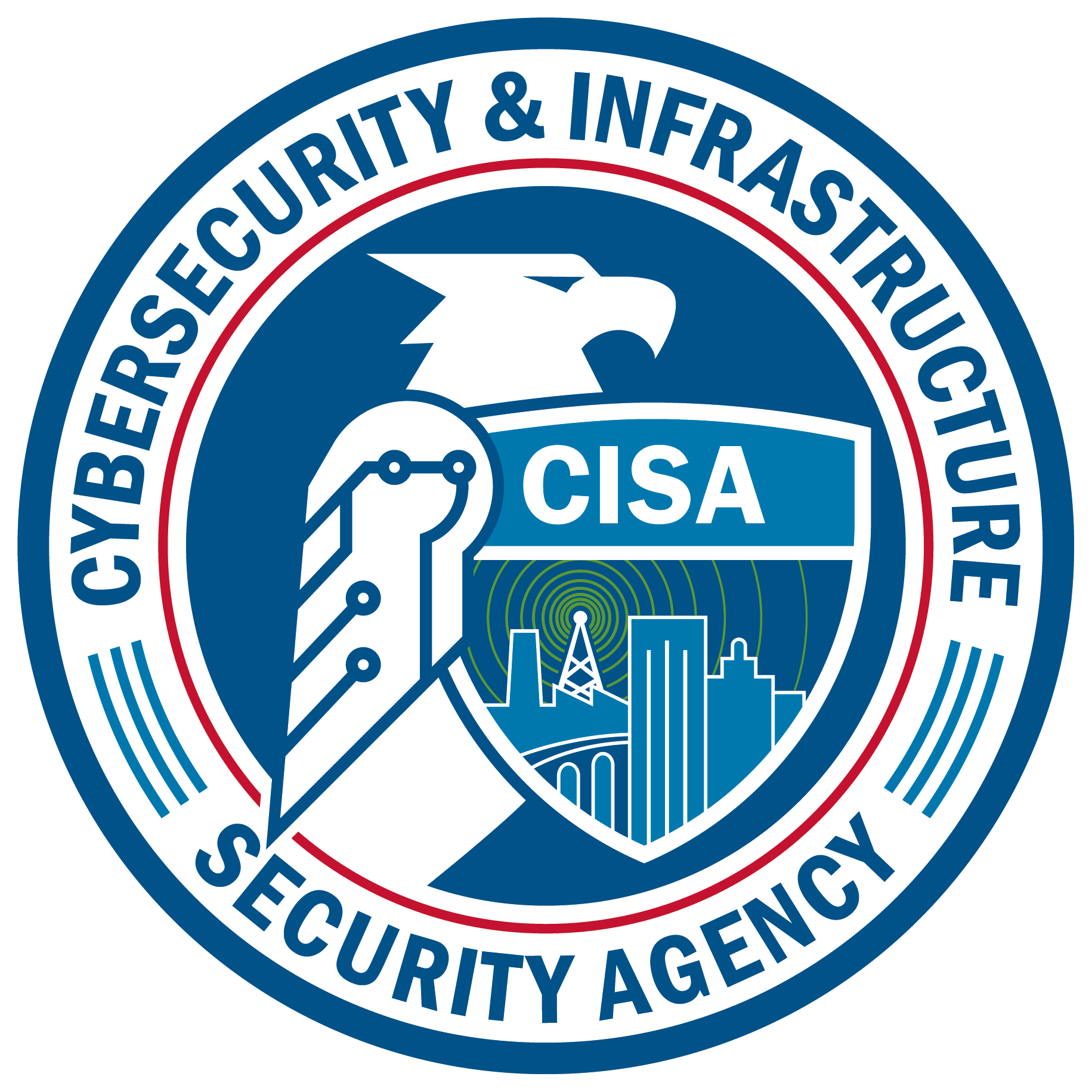 Assist in defining the technology infrastructure; creating high level functional requirements, providing traceability to those requirements and source documents; creating use cases that align to requirements and architectural designs; and mapping of the requirements to operational and system views.​
Provide Project Management support in an Agile development environment in the role of Release Train Engineer; tracking the lifecycle of products from the creation of an initial Change Request to the Release of the product.​
Provide Data Management oversight and is responsible for the overall data standards, guidance for plans, guidance for reviews, and for data quality management
Cybersecurity & Infrastructure Security Agency (CISA)
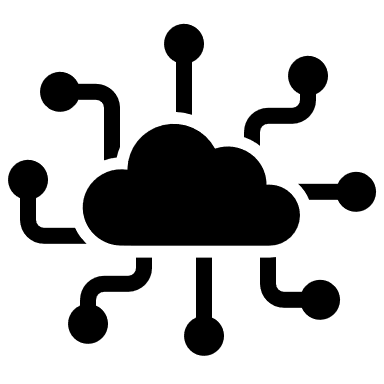 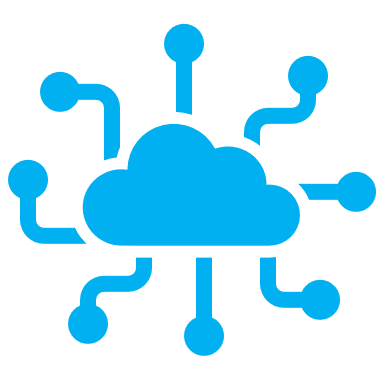 Information Technology (IT) Systems
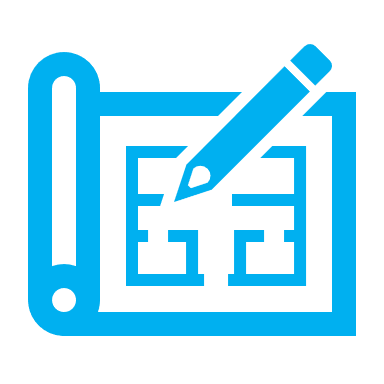 Planning & Support
5
5
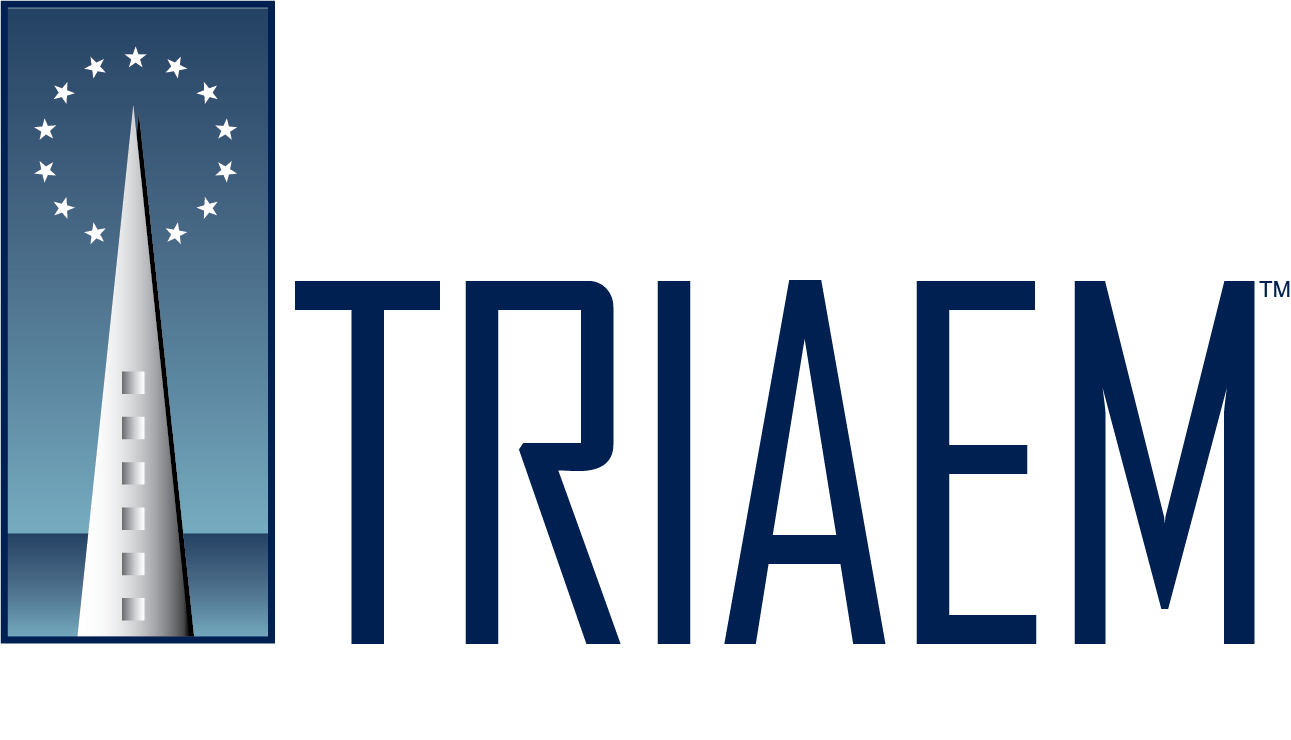 QUICK LOOK
Provide direct engineering, technical, and planning support to the Continuous Diagnostics & Mitigation (CDM) Program which enhances government network security through automated control testing and progress tracking.
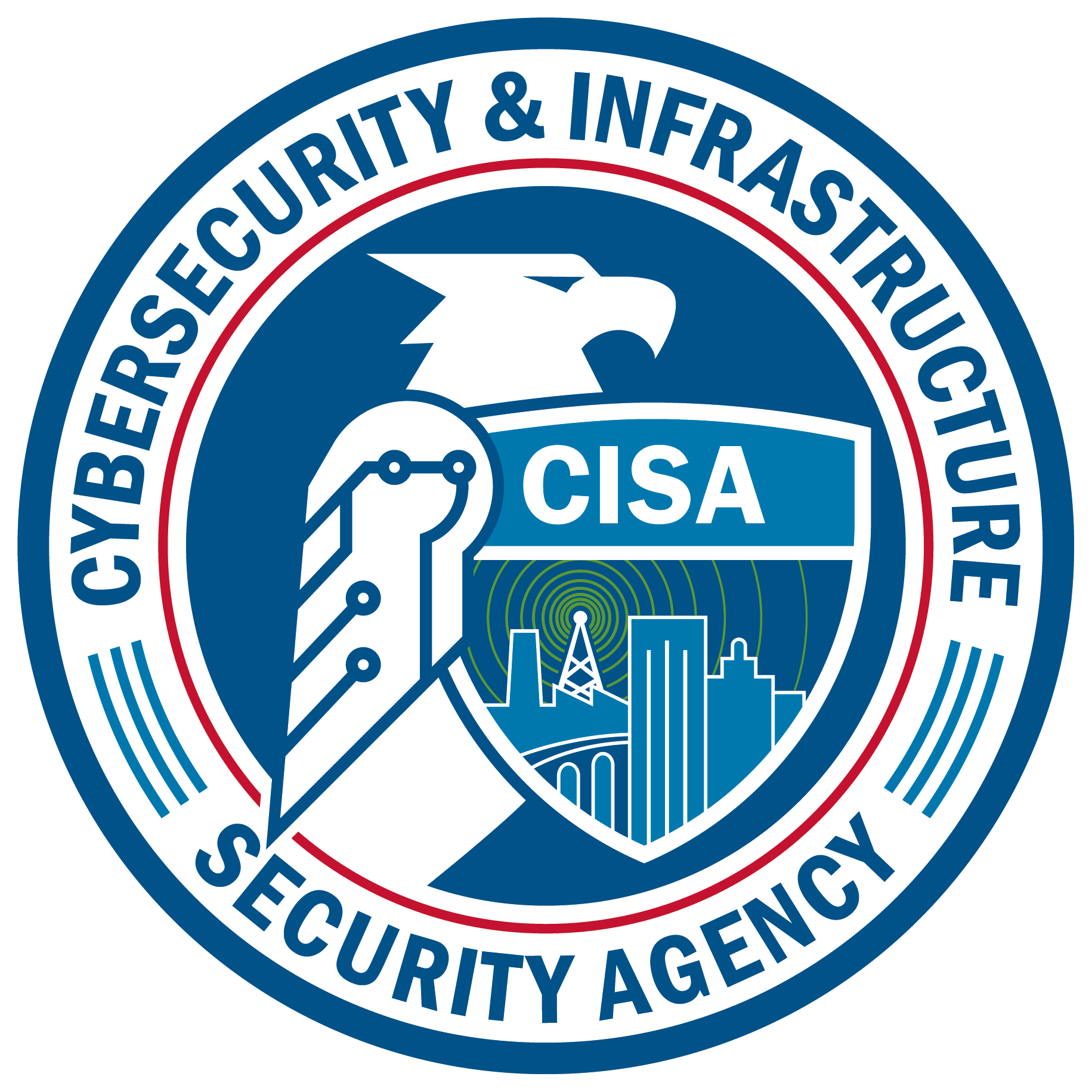 Provide expert services to implement sensors and dashboards in near-real time
Enable defenders to identify and mitigate flaws at network speed
Reconcile inputs for operational risk and exploitation of government IT systems and networks
Provide Agency level support for host level visibility (HLV) to enable Threat Hunting
Lead development of Endpoint Detection and Response (EDR) Architecture Description and Required Operating Capabilities for CISA and the Federal Civilian Executive Branch (FCEB). 
Lead the development of Host Level Visibility (HLV) coordination and implementation pilots to assist in changing the threat mitigation paradigm
Coordinating engineering, analysis, and managements assets from across CISA Capability Development (CD), Capacity Building (CB/CDM), Threat Hunt (TH), Vulnerability Management (VM), and CSD
Cybersecurity & Infrastructure Security Agency (CISA)
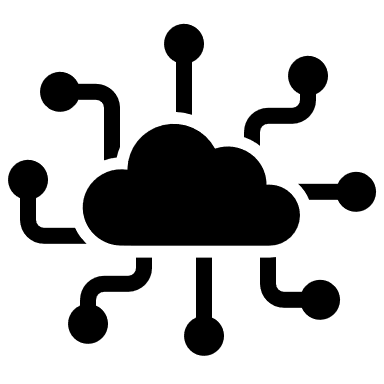 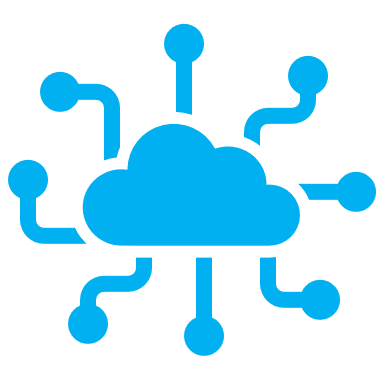 Information Technology (IT) Systems
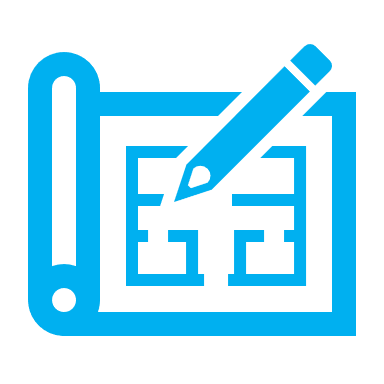 Planning & Support
6
6
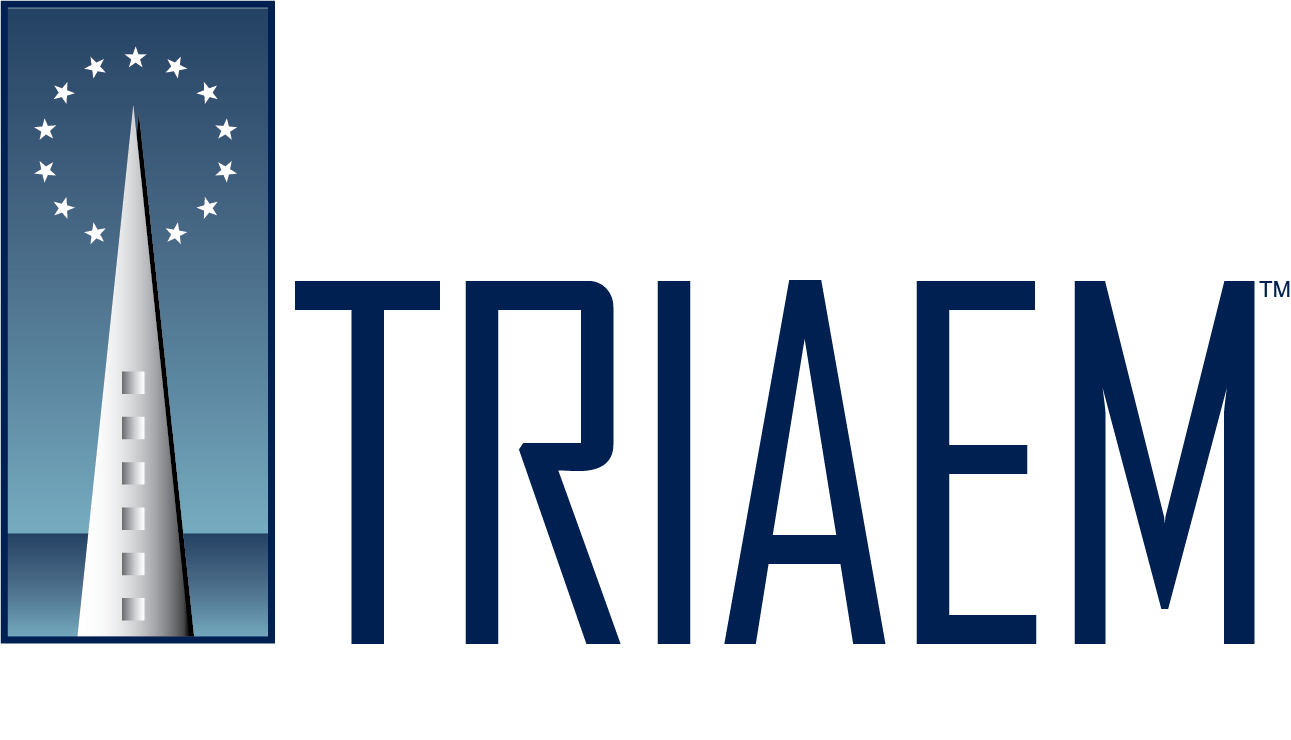 PRIME CONTRACT
QUICK LOOK
TRIAEM provides specialized teams to support the oversight, management and tracking of Agile activities across projects, release, and new sensor programs.
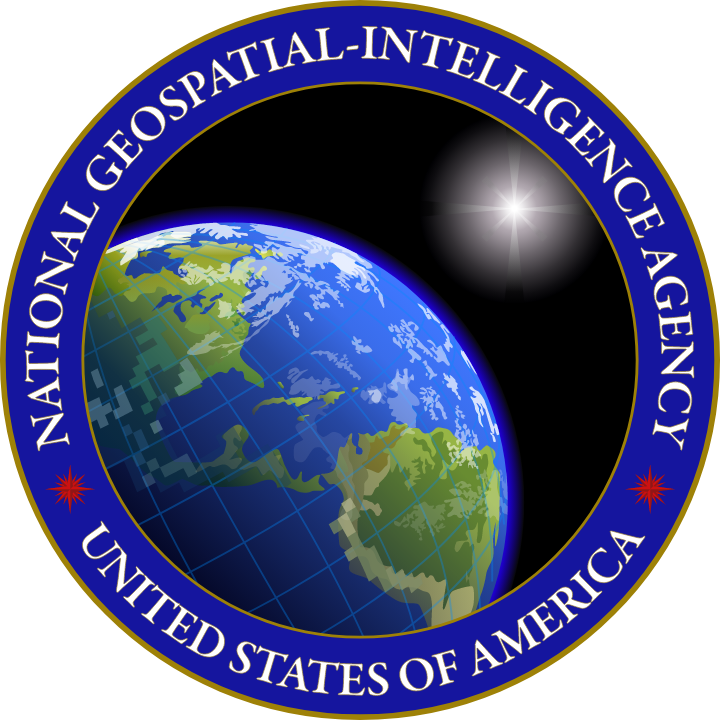 Provide close coordination between management teams, development cycles and operational deployments will be critical to success. 
Provide an overall team (Agile Management Team (AMT)) that supports the management of all RTM Teams associated with each requirement and Release Train Management Teams constituted for each requirement. 
Support creation, management, and direction of roadmaps that demonstrate how Lean Business Cases and Epics decompose and integrate with various release trains, leading to successful deployments of operational capability. 
Ensure Release Train Management Teams adhere to all SAFe/Agile procedures and policies 
Support the orchestration and management of development activities across six (6) IPA projects 
Provide scientific and analytic software development for collection / scheduling / optimization / automation of algorithms and tools​
National Geospatial-Intelligence Agency (NGA)
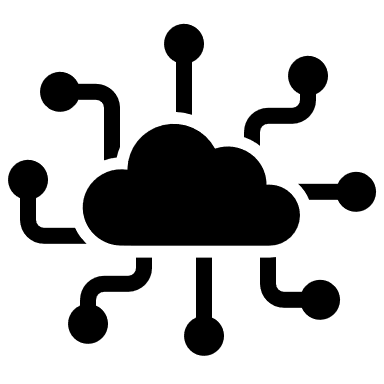 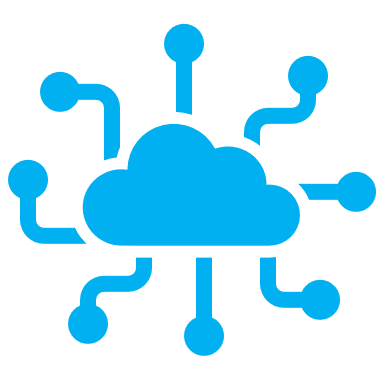 Information Technology (IT) Systems
Information Technology (IT) Systems
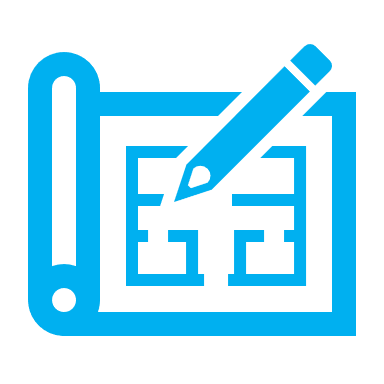 Planning & Support
7
7
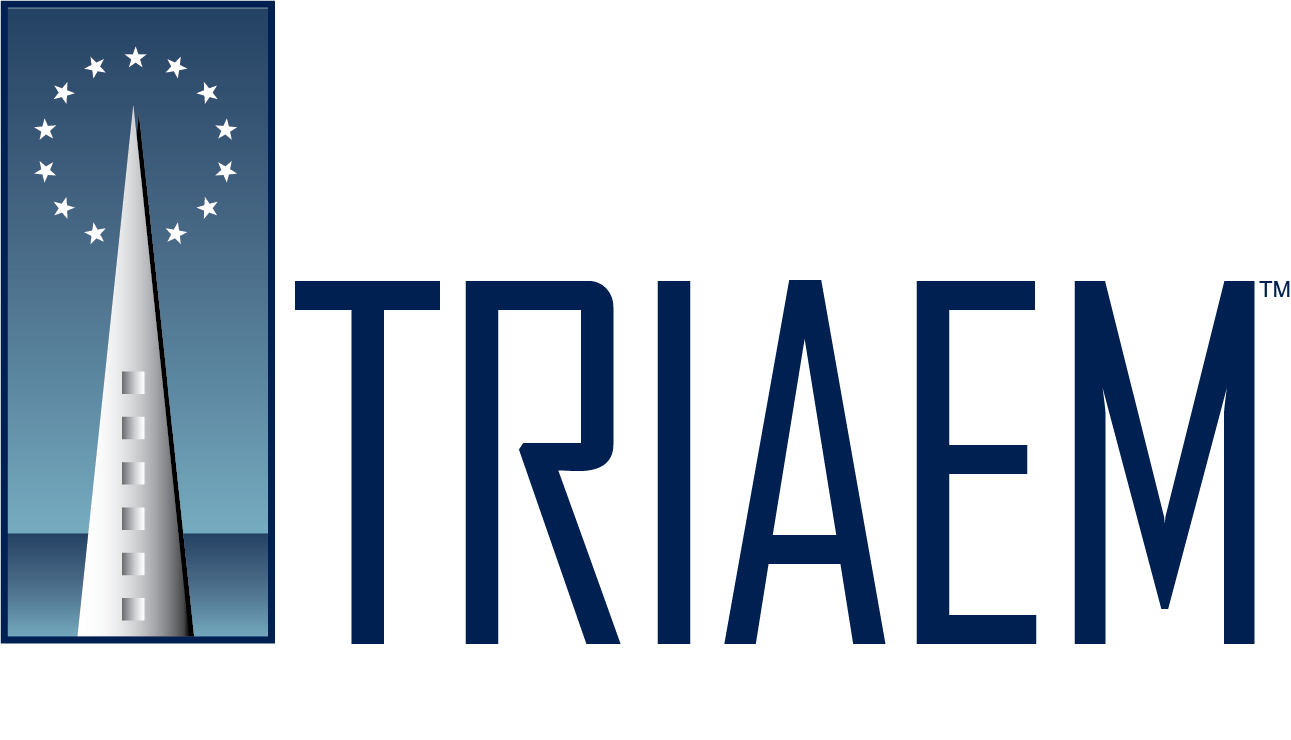 PRIME CONTRACT
QUICK LOOK
Provides Data Management and Data Governance Program Support to the NGA Office of the Chief Data Officer (CDO) to assist in realizing the agency data roadmap for access, sharing and managing NGA content & analytics.
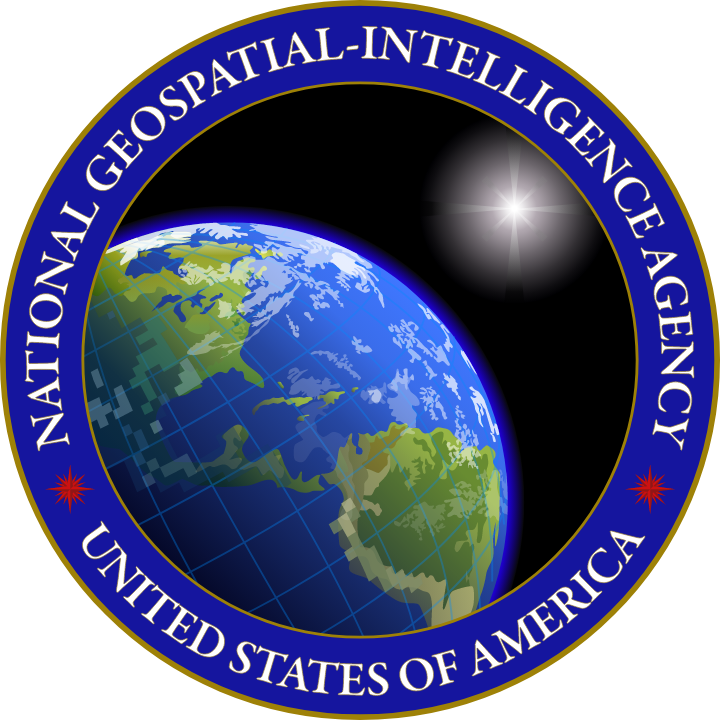 To achieve this result, TRIAEM supports 4 key goals: 
Manage Data as a Strategic Asset
Deliver Shared Data Services
Scale Data and Analytic Capabilities
Bolster Date Literacy in the Workplace
Data management and Data Governance Program Support will also assist NGA in providing world-class geospatial intelligence and allow NGA to meet the following Strategic Objectives:
Build resiliency by strengthening our partnerships.
Strengthen stewardship of GEOINT resources. Accelerate GEOINT technology acquisition and integration.
National Geospatial Intelligence Agency (NGA)
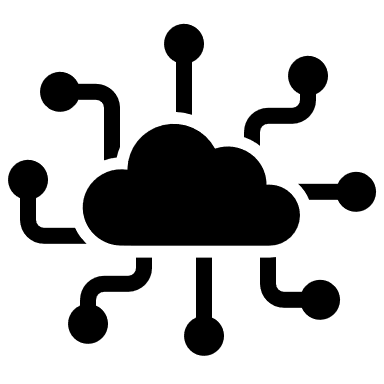 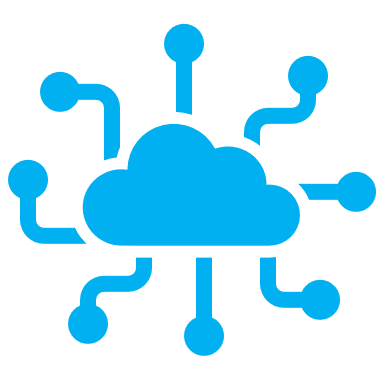 Information Technology (IT) Systems
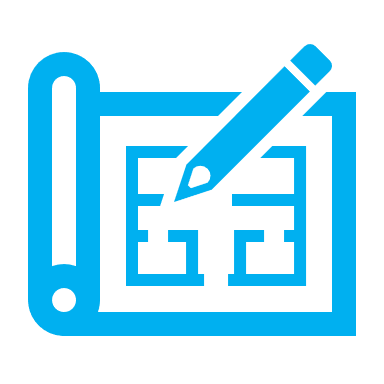 Data Governance
8
8
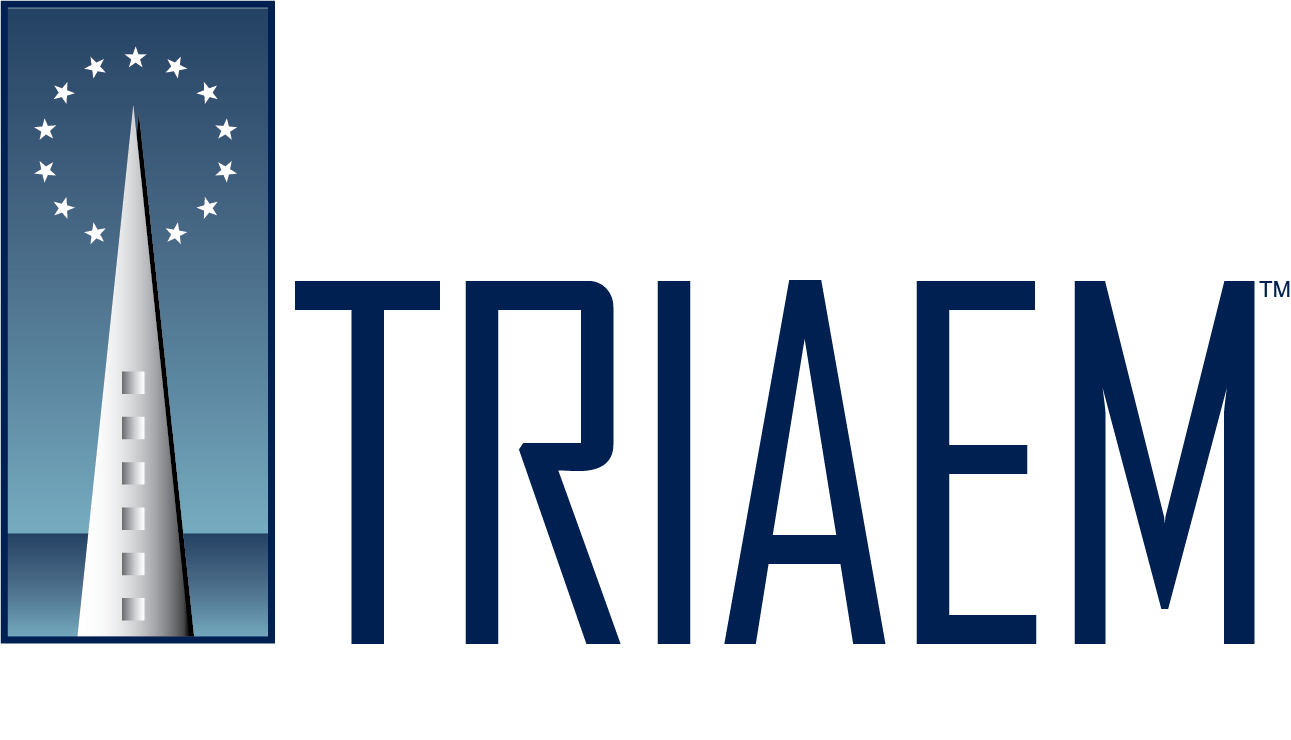 QUICK LOOK
Provide services across multiple Testing and Evaluation functional areas of Systems Engineering, Scientific, Analytic, and Automation to deliver the highest GEOINT quality to the Intelligence Community (IC)
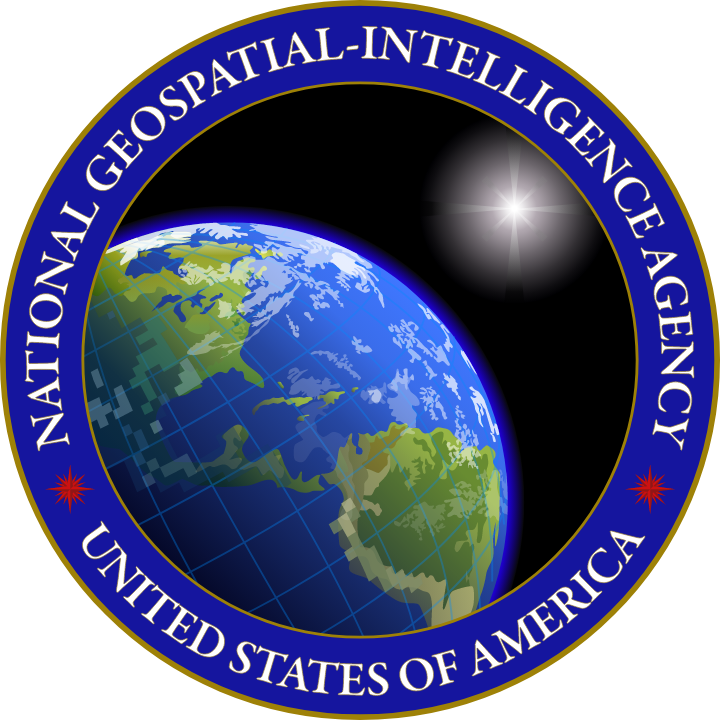 Lead and facilitate National System for Geospatial Intelligence (NSG) and Allied System for Geospatial Intelligence (ASG) quality and utility testing for System initialization, Independent Verification and Validation, Regression Test, Early Interface Testing, Factory Acceptance Test, Systems Test/Enterprise Test, Initial Operational Capability/Final Operational Capability Operational Acceptance
Provide scientific and analytic software development for collection / scheduling / optimization / automation of algorithms and tools​
Support coding, debugging, troubleshooting, testing and documenting of geospatial software and tools to automate processes
Support to National Level Capabilities - Overhead Persistence Infrared, ISpy, NSG Consolidated Library, Information Store, Global Service Proxy, GEOINT Data Transformation Services, CURATOR, GEOINT Search and Retrieval
National Geospatial-Intelligence Agency (NGA)
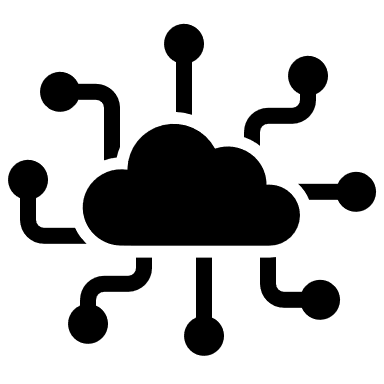 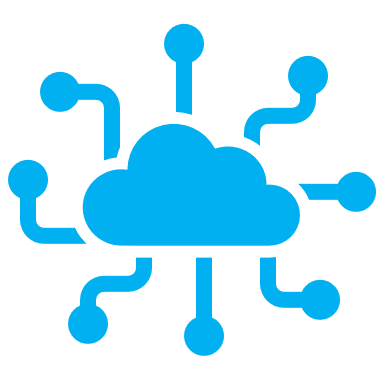 Information Technology (IT) Systems
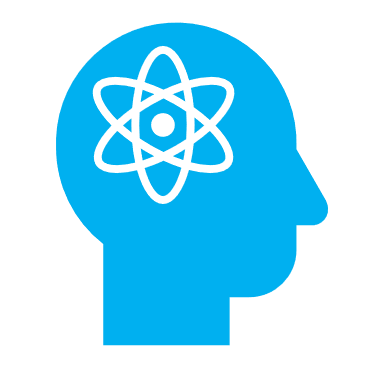 Analysis & Sciences
9
9
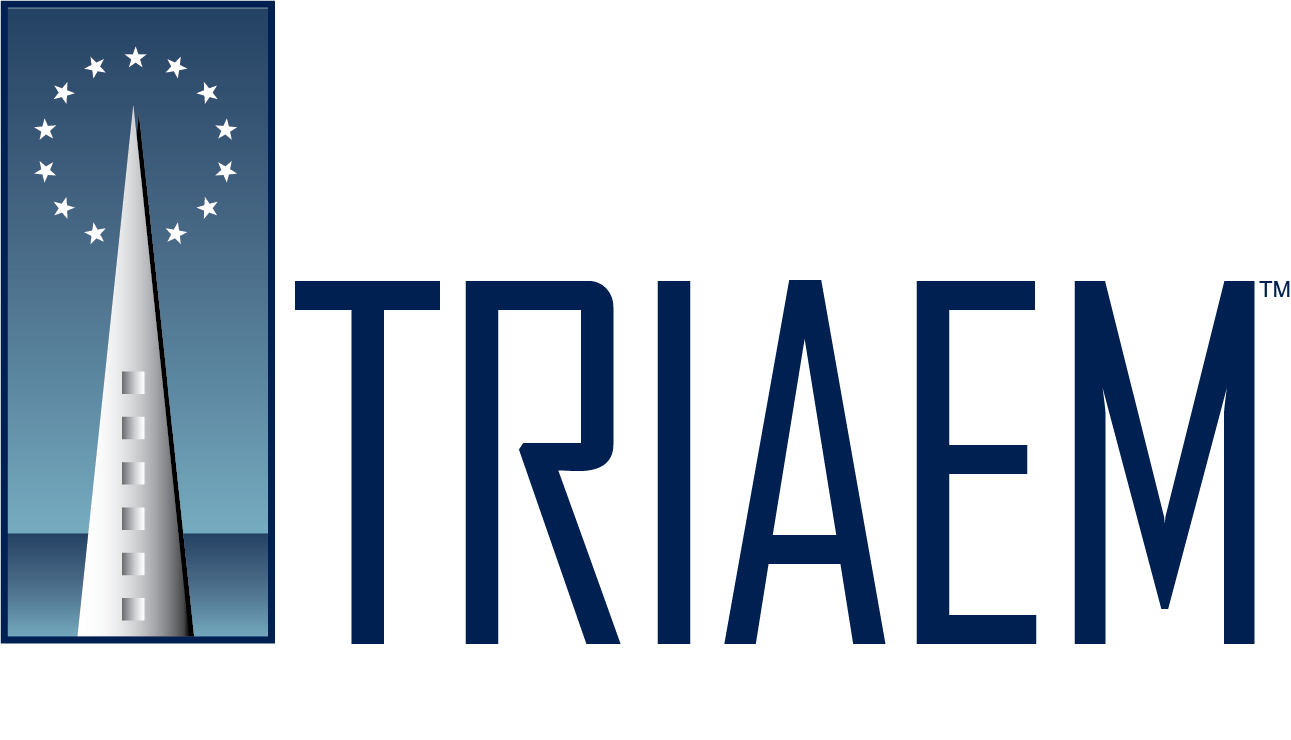 QUICK LOOK
Expert-level Systems Engineers to lead engineering teams in requirements engineering, solutions engineering, scheduling, integration, test, and evaluation across the National System of Geospatial-intelligence (NSG) and Allied System of Geospatial-intelligence (ASG)
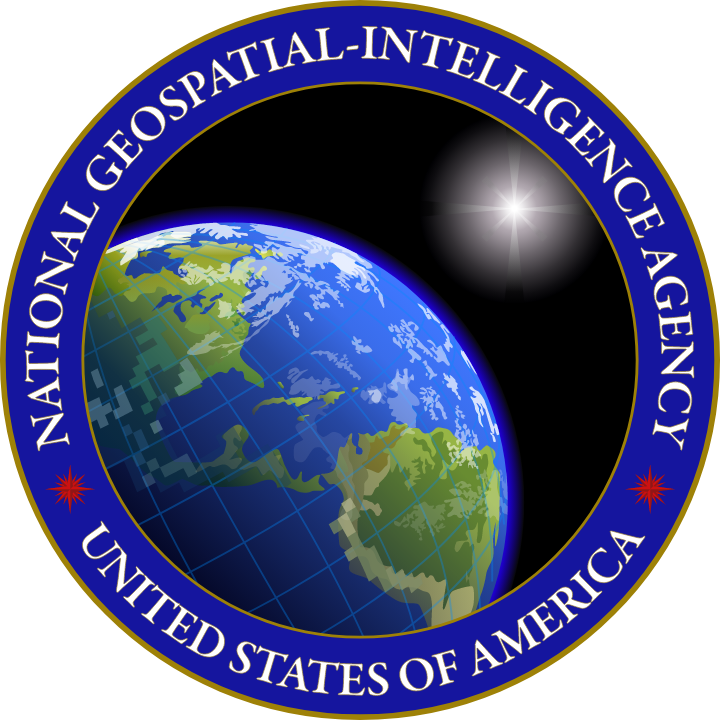 Provide Tier 3 support to identify & resolve issues between US and FVEY partner​s
Design and lead fielding of an ArcGIS portal on both unclassified and classified environments where FVEY partners plan production of map updates​
Provide solutions architecture for 14 projects in the 5-year ASG Campaign Plan portfolio of projects
Identify key dependencies on 5 Eyes Enterprise (5EE). 
Author Model Based Systems Engineering (MBSE) tools processes​
Provide multi-national acquisition support​ via Authorship of statements of work, Technical evaluation of proposals​, Formulation of negotiation positions​
National Geospatial-Intelligence Agency (NGA)
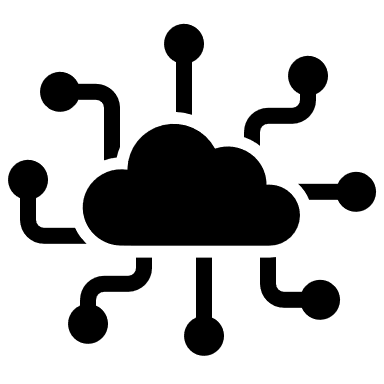 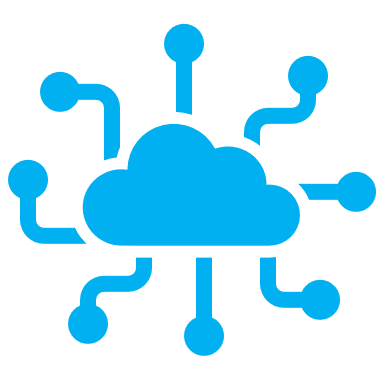 Information Technology (IT) Systems
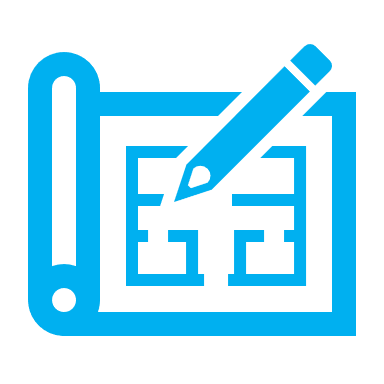 Planning & Support
10
10
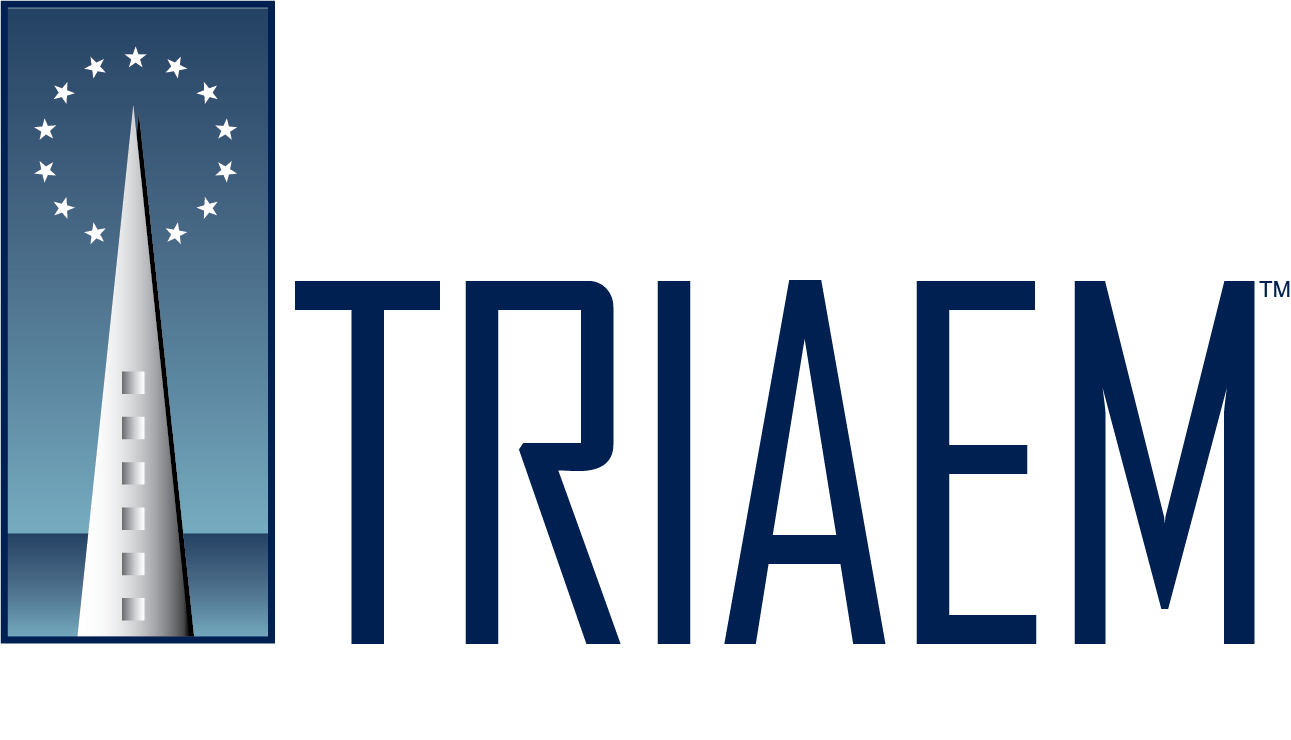 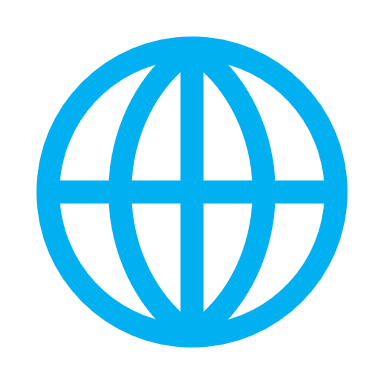 PRIME CONTRACT
QUICK LOOK
Linguistic and international marketing expertise for USAGM Business Development Office for International Media Marketing
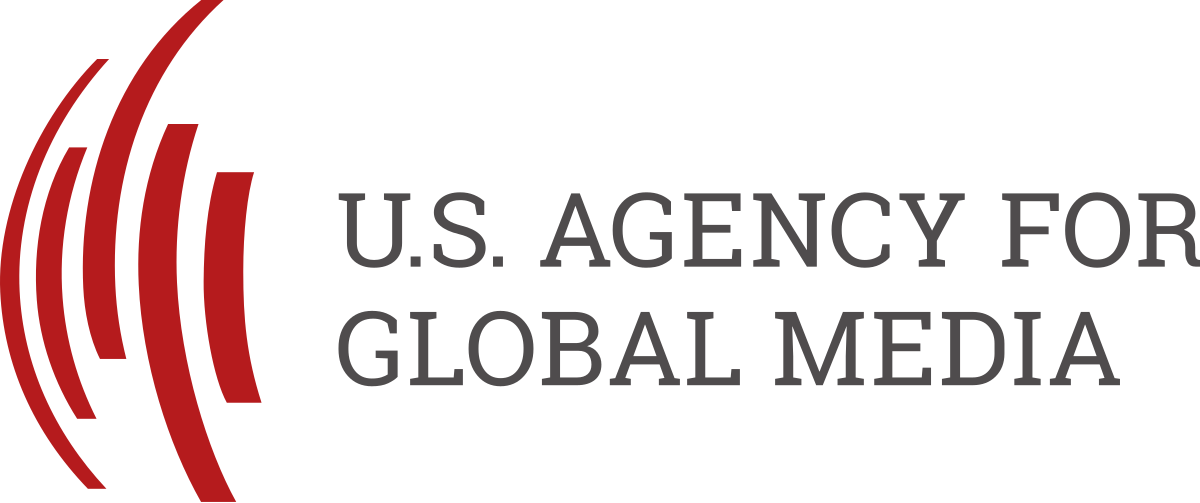 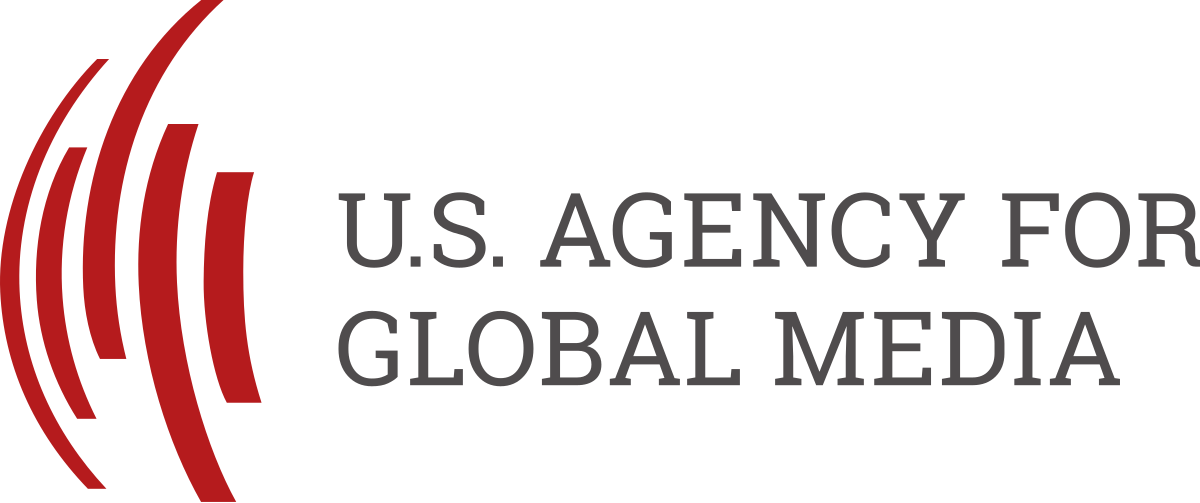 The United States Agency for Global Media (USAGM) is an independent Federal agency of the U.S. Federal Government. 
Support the operation of one of the world's largest news media networks, bringing news, information, and relevant discussions to a weekly audience of over 278 million people worldwide, in over 100 countries in over 60 languages via radio, television, Internet, and social media. 
Networks carry out a shared mission vital to U.S. national interests: "to inform, engage, and connect people around the world in support of freedom and democracy." 
Proliferate messaging for people whose governments limit or block their people's access to a free press, or who simply lack sources of reliable news on events in their own countries, the United States, or around the world.
United States Agency for Global Media (USAGM)
International Media Marketing
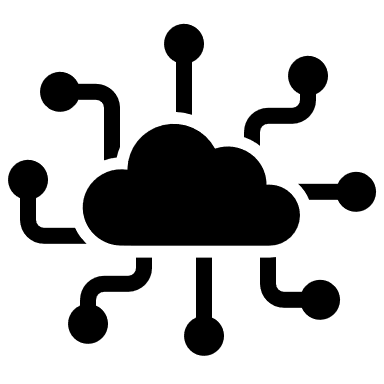 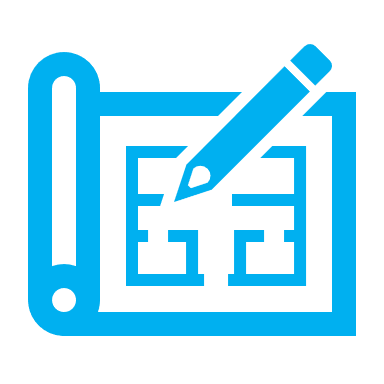 Linguistics
Planning & Support
11
11
For more information, please contact:

Victoria Hobgood
571-251-1915
Tori.hobgood@triaem.com